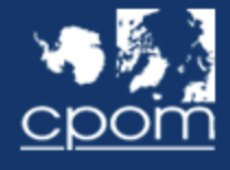 Best Practices in Software Development: Short Talks
Git Pre-commit Hooks
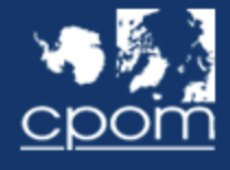 Git Pre-commit Hooks
What are Git Hooks?
What are pre-commit hooks?
Why are they a good idea?
How to use them	
Examples
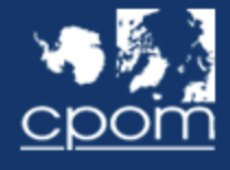 Git Pre-commit Hooks
What are they?
.
├── README.md
├── config
│   └── algorithm_list.yml
├── poetry.lock
├── pyproject.toml
├── pytest.ini
|── .pre-commit-config.yaml
|── .git
	├── hooks/
├── src
│   └── clev2er
│       ├── __init__.py
│       ├── __pycache__
│       ├── algorithms
│       │   ├── __pycache__
│       │   ├── alg1.py
│       │   ├── alg2.py
│       │   └── alg_returns_proc_failure.py
│       └── tools
│           └── run_chain.py
└── tests
    ├── __init__.py
    ├── __pycache__
    └── test_algs.py
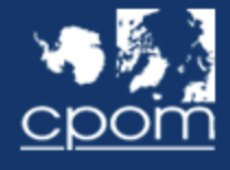 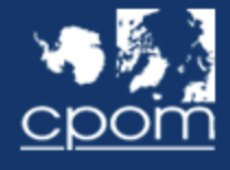 Git Pre-commit Hooks
(cpom) $ git commit -a -m "added run_chain.py"
Check Yaml...........................................(no files to check)Skipped
Fix End of Files.........................................................Passed
Trim Trailing Whitespace.................................................Passed
black....................................................................Passed
pylint...................................................................Passed
isort....................................................................Failed
- hook id: isort
- files were modified by this hook

Fixing /Users/alanmuir/software/clev2er/src/clev2er/algorithms/alg_returns_proc_failure.py

(cpom) $ git commit -a -m "added run_chain.py"
Check Yaml...........................................(no files to check)Skipped
Fix End of Files.........................................................Passed
Trim Trailing Whitespace.................................................Passed
black....................................................................Passed
pylint...................................................................Passed
isort....................................................................Passed
[master f27b861] added run_chain.py
 2 files changed, 73 insertions(+), 2 deletions(-)
 create mode 100644 src/clev2er/algorithms/alg_returns_proc_failure.py
(cpom) dhcp-145-86:clev2er alanmuir$
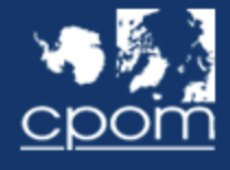 Git Pre-commit Hooks
(cpom) $ pre-commit run --all-files
Check Yaml...............................................................Passed
Fix End of Files.........................................................Passed
Trim Trailing Whitespace.................................................Passed
black....................................................................Passed
pylint...................................................................Passed
isort....................................................................Passed